Equations and InequalitiesPart 1: Expressions vs Equations and Inequalities
Essential Question:
What is an equation and how is it similar and/or different from an expression?
Which of the following can be identified as an equation?
3x + 7 – 27
35 – w ≥ 7
4 + 2 = 6
9 < 10
Think. Pair. Share
3 + x + 2

Is the item above an expression, an equation or an inequality?
Is it possible to determine the value of x?  Why or why not?
What other information would you need in order to determine the value of x?
Think. Pair. Share.
3 + x + 2 = 9

Can you now determine the value of x?

What changed?
Think. Pair. Share.
3 + x + 2 < 9

What about now?  

Can you determine the value(s) of x?

What is different this time?
Sorting Activity
Look at the following items carefully.  With your group decide how you would group the items if you had to separate them into three different categories.
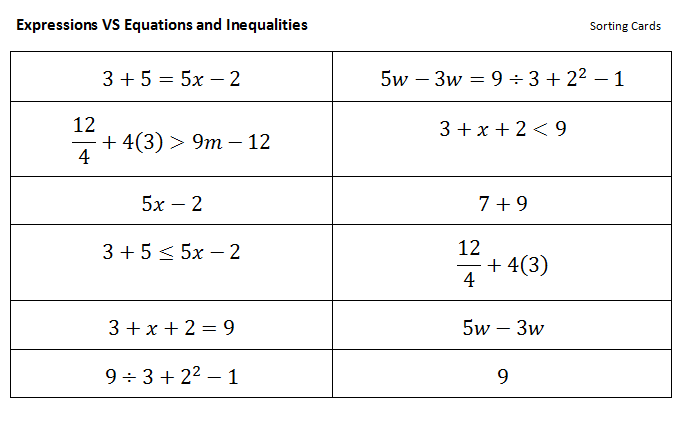 Discovery Education Video
https://www.youtube.com/watch?v=jRHoXoqCL80   

While you watch the video try to determine if your three categories for the sorting activity are correct.

After viewing the video, decide with your group if you should rearrange your items into different categories.
Expressions, Equation and Inequalities Notes
Notes Continued
EquationsLike a balanced scale
=
3 + x + 2
9
What value of x would make this balance?
EquationsLike a balanced scale
=
3 + 5
5x - 2
Can you guess the value of x?
Notes continued
Inequalities Like an unbalanced scale
3 + x + 2
<
9
Can you guess some possible values of x that make the statement true?
Challenge - Inequalities Like an unbalanced scale
>
9m - 12
Challenge Problem: Can you guess some possible values of m that make the statement true?
Language Arts Connection
Think of a word that completes this analogy

Expression is to Phrase as equation or inequality is to ___________
Language Arts Connection
Think of a word that completes this analogy

Expression is to Phrase as equation or inequality is to sentence!
Put each characteristic to the appropriate spot in the Venn diagram
Has an equal sign
A mathematical phrase
A mathematical sentence
Can have numbers
Can be simplified
Like a balanced scale
Like a scale
Usually has one solution
Has no solutions
Cannot be solved
Can have +, -, x, ÷ signs
Has multiple solutions
Can have variables
Has >, <, ≥ or ≤ signs
Like an unbalanced scale
Can be solved
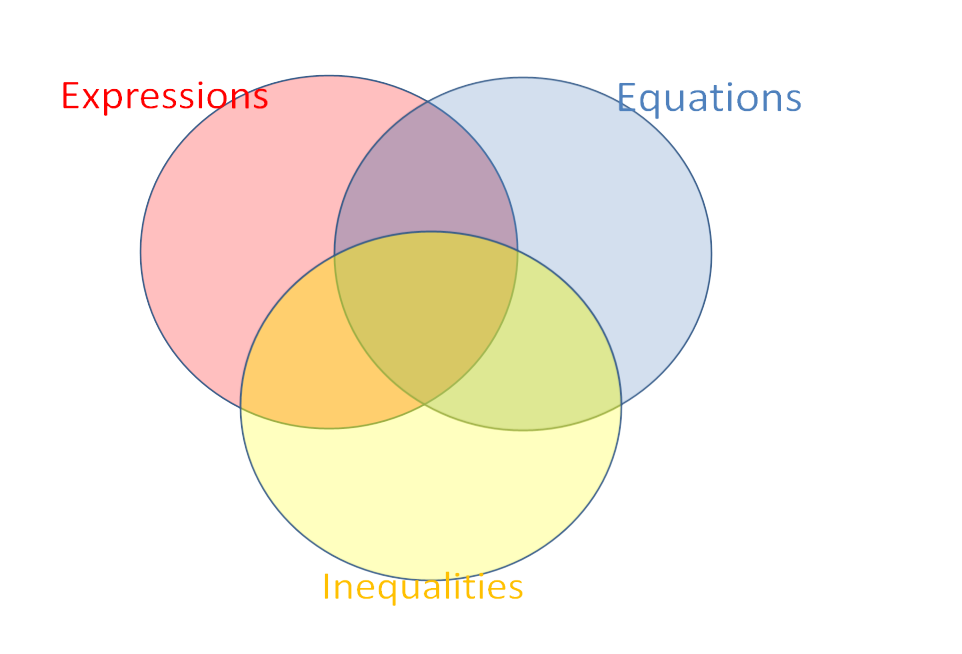 Solution
Card Sort
Let’s revisit the sorting card activity from earlier … did you have them all correct?
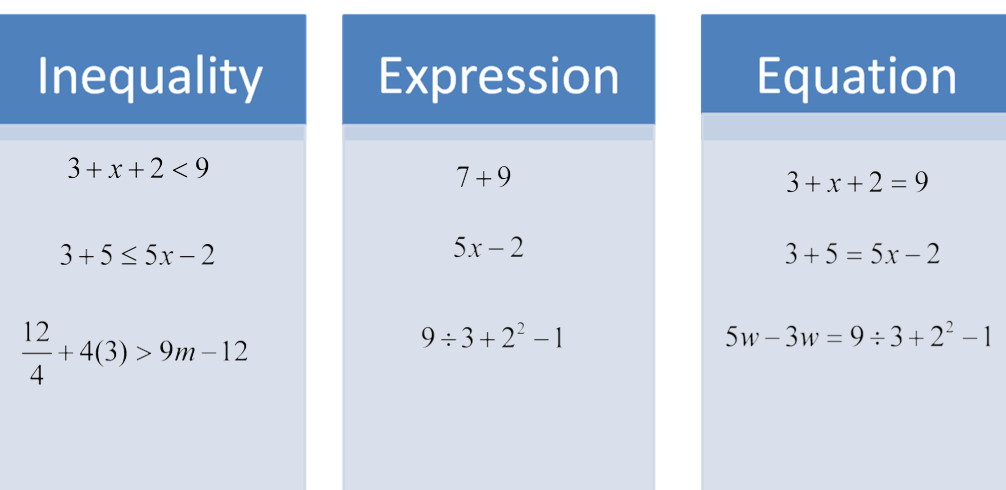 Practice
Complete the following worksheet
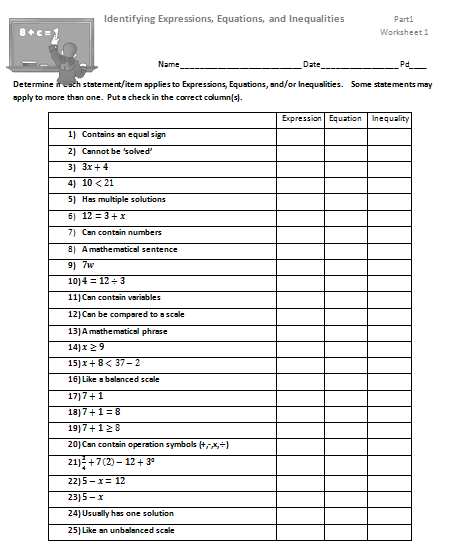 Part 1 Quiz
IDENTIFYING EXPRESSIONS, EQUATIONS, & INEQUALITIES
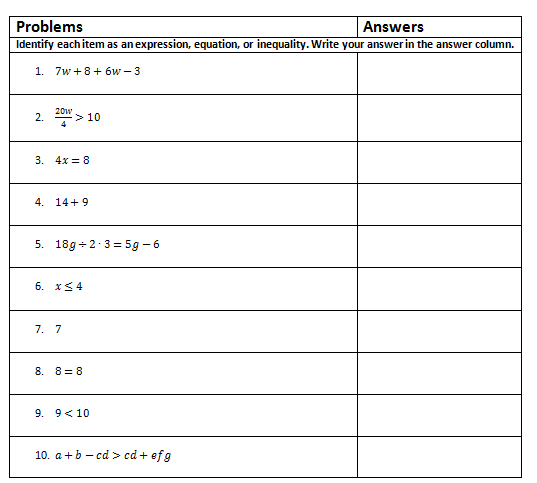 Reteaching
http://www.eduplace.com/math/mathsteps/3/d/3.represent.ideas.html

http://www.eduplace.com/math/mathsteps/3/d/3.represent.develop.html
Enrichment
Problem Solving Challenge